Prema Court
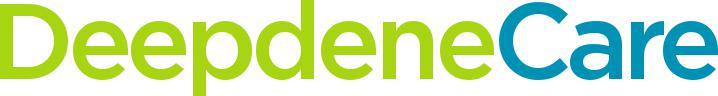 A purpose-built residential service in the heart of the community for adults with severe and enduring mental health needs
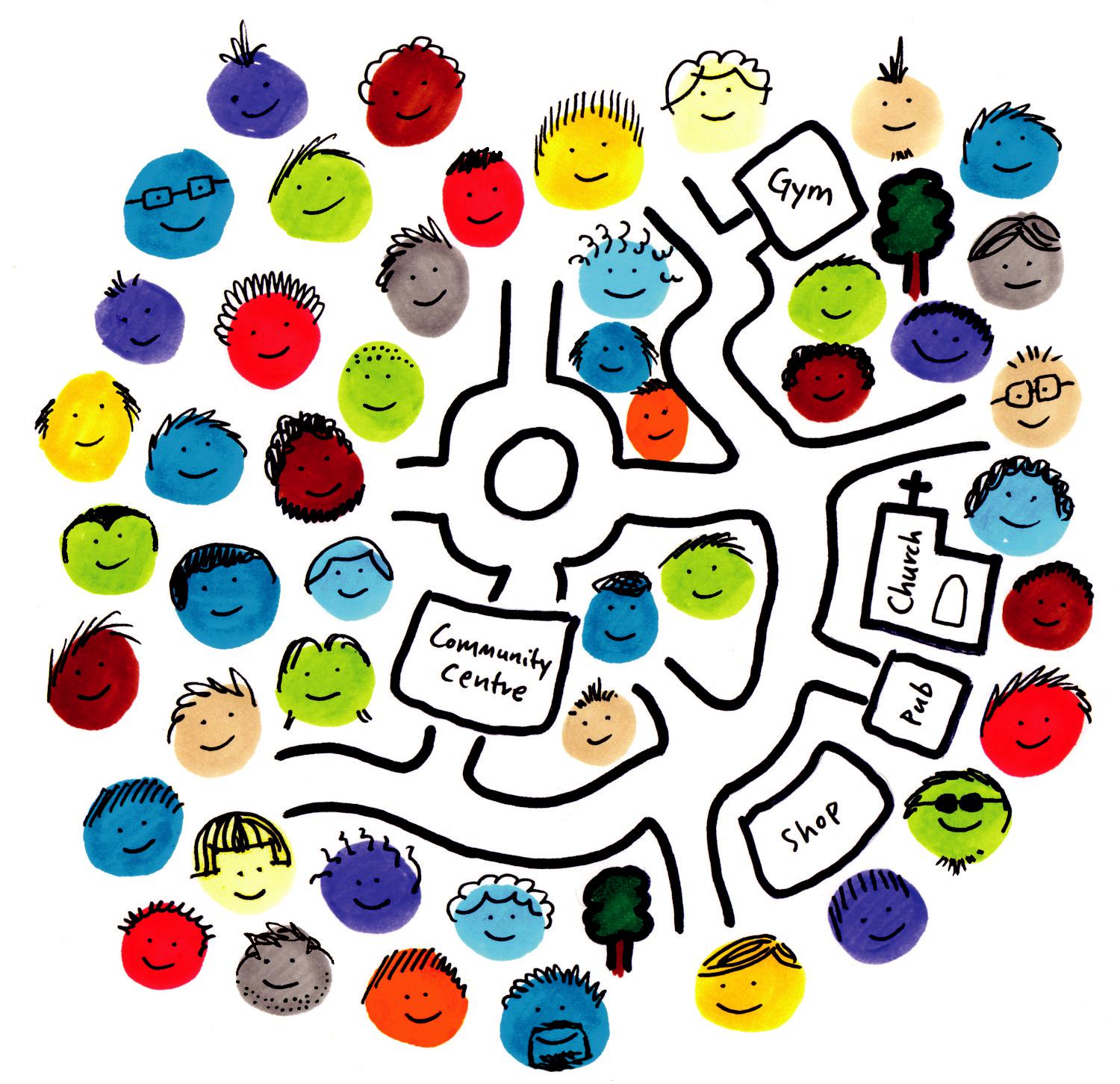 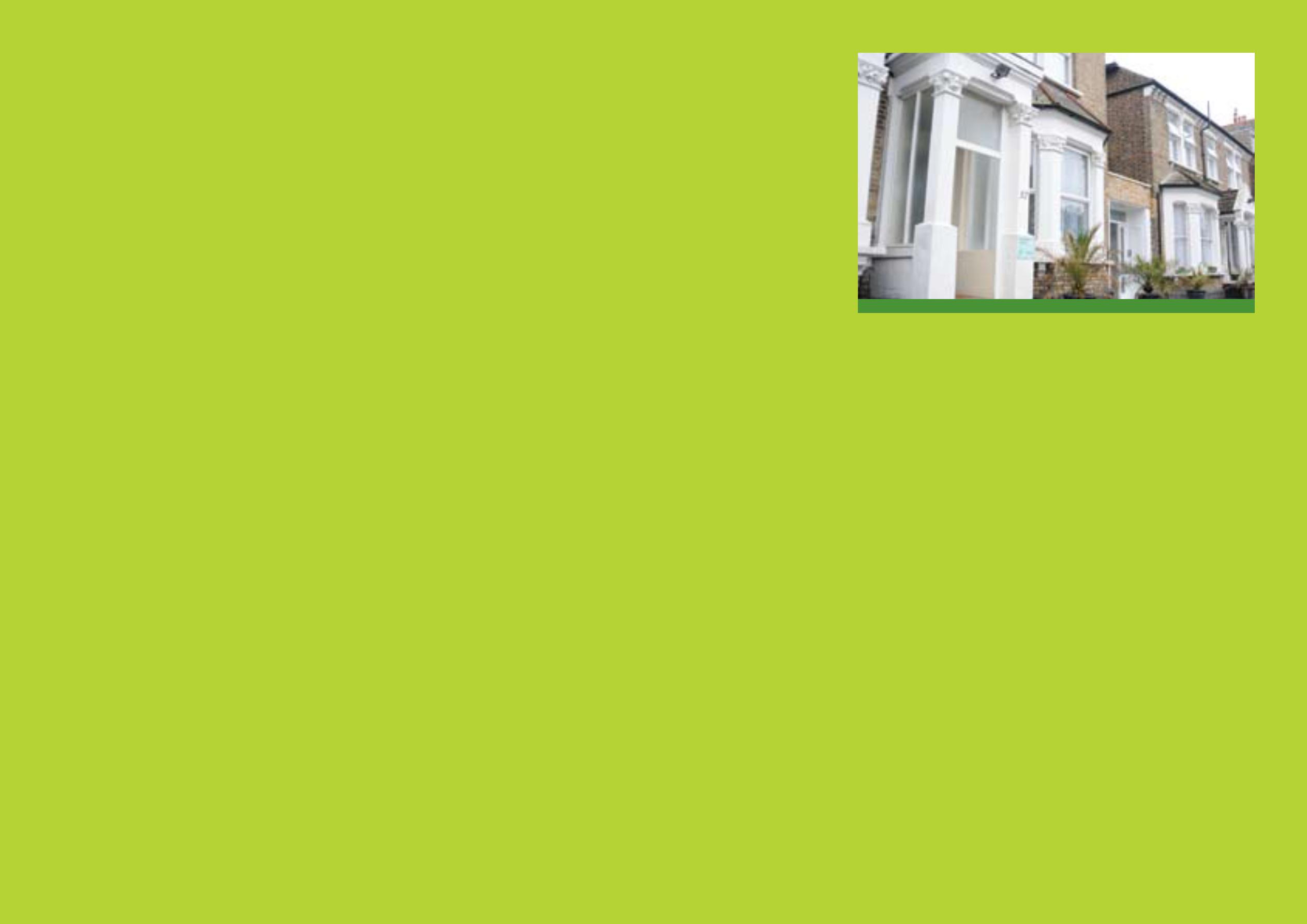 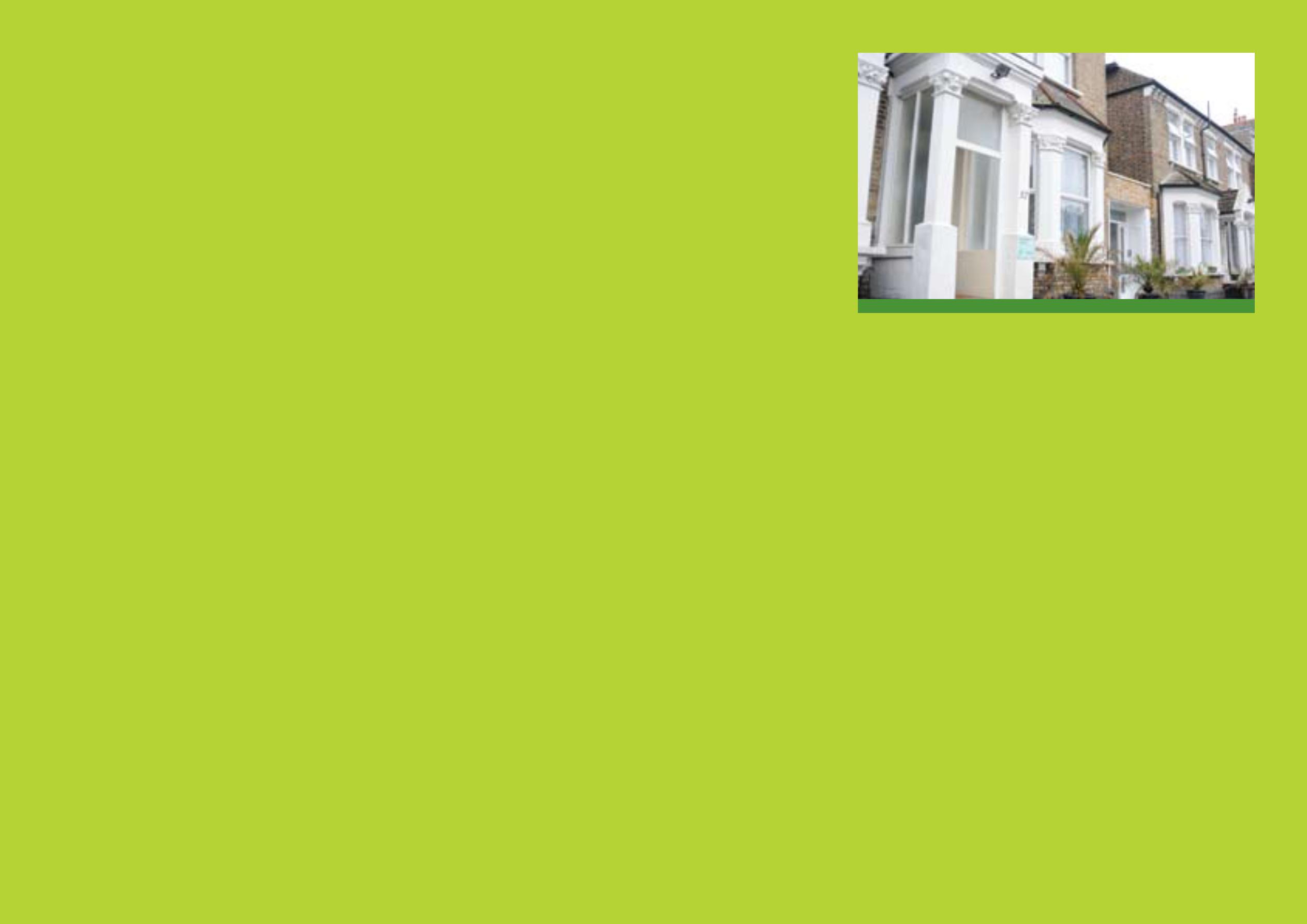 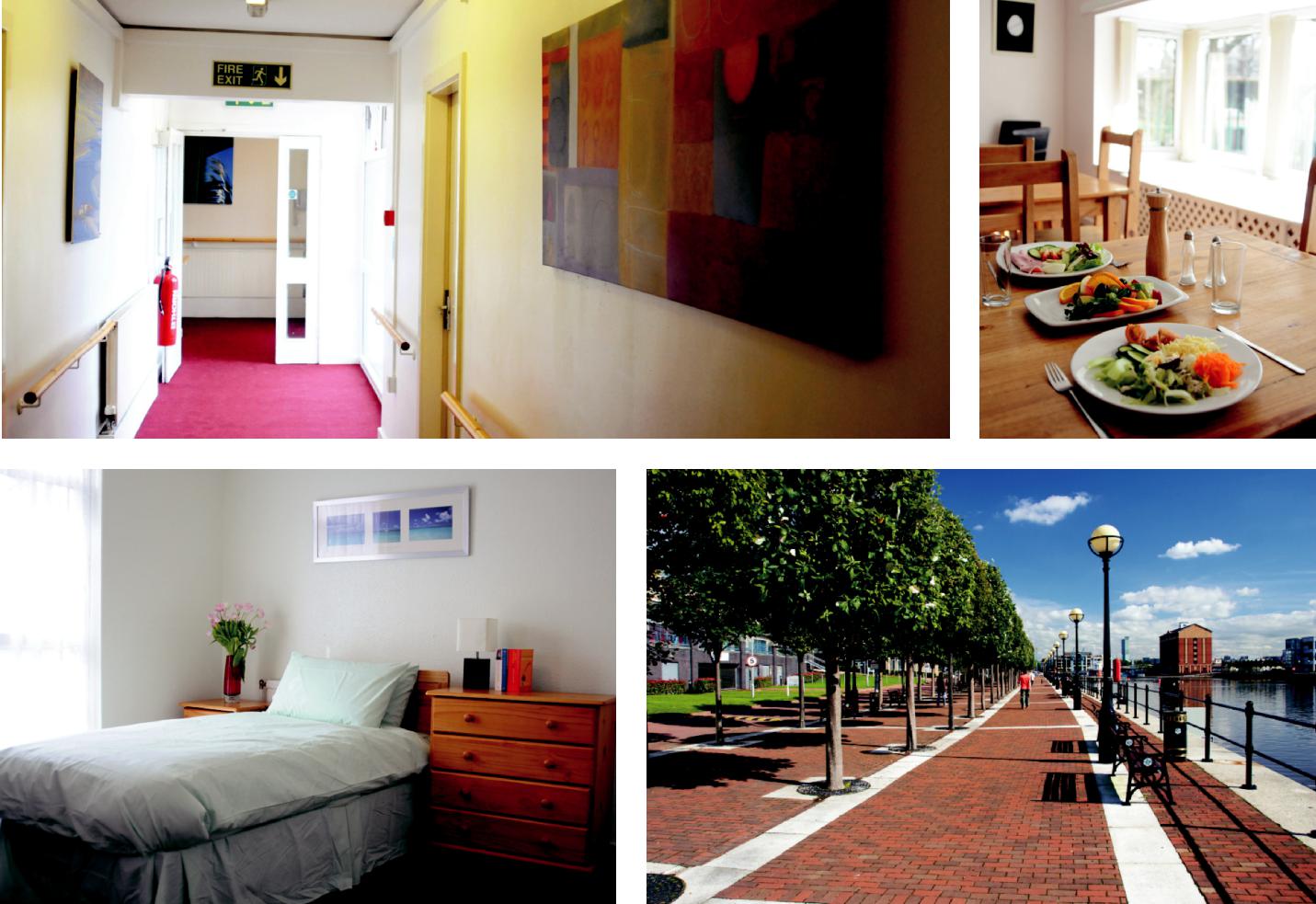 Based in the heart of Manchester, Prema Court specialises in caring for individuals requiring ongoing assistance with essential living skills who may be at significant risk of self-neglect or exploitation.
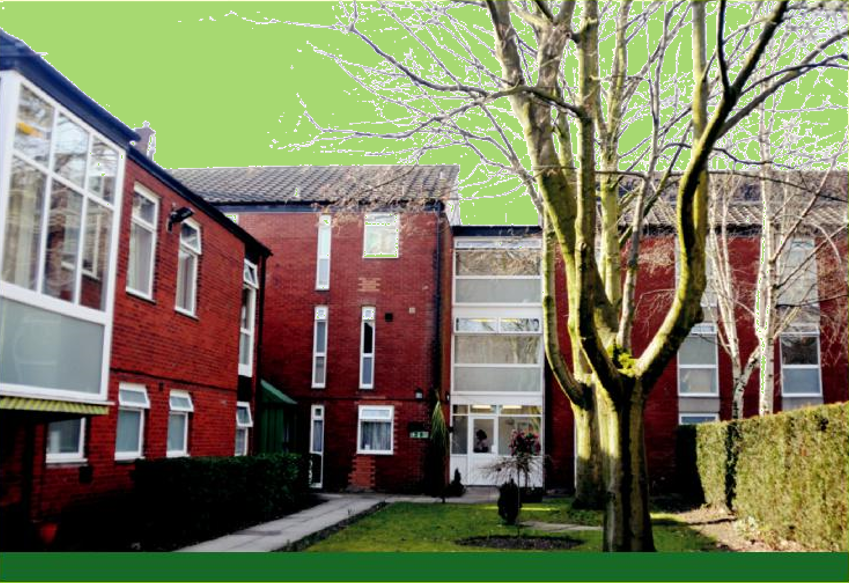 Prema Court
Prema Court is a residential service offering support and rehabilitation for adults experiencing a wide range of mental health issues. Centrally located in Old Trafford, Manchester, it is ideally situated to take advantage of excellent local facilities and transport links as well as all of the attractions of a major city.

Deepdene Care, an established national mental healthcare provider, has operated Prema Court since their acquisition in 2008. With services operating throughout the UK, the group has developed strong and stable compliance, governance and central support frameworks which Prema Court benefits from.

Prema Court is a specialist service offering solutions for adults with a history of behaviours which often result in placement difficulties. Residents at Prema Court often exhibit complex mental health needs including severe and enduring mental illnesses, challenging behaviour, and drug or alcohol dependency. We are well equipped to accommodate those who exhibit behaviours such as self-harm, and individuals with a forensic history, or dual diagnosis.

Individual care
 
A purpose-built service meeting the needs of up to 44 residents Prema Court is spread over three floors and two buildings, Clifton House and Brook House, offering spacious accommodation and facilities including individual lounges, residents ‘s kitchens, communal dining and recreational areas.  Residents at Prema Court are supported by a skilled leadership team, care staff and ancillary team who provide 24-hour support in daily life as well as activities.

Prema Court provides a particularly high level of support to its residents, who are encouraged to focus on their recovery through the provision of individually tailored care plans that are outcome based. These address the practical, social and psychological needs of each person, enabling them to live as independently as possible.

Residents are encouraged to focus on their recovery by working with us to develop individualised pathways of care that encourage positive risk taking and focus on individuals’ strengths and aspirations, enabling them to take an active part in their care and rehabilitation program.
Positive outcomes
 
Our residents are individuals in their own right with their own specific and often complex needs, and personalisation is a key element of our service. Our goal is to offer the range of support needed to enable the individual to work towards achieving the most positive outcome for them, whether a return to independent living and employment, or to a supported environment where they can access all the services the community has to offer.
Creating a relaxing and homely environment for residents at Prema Court
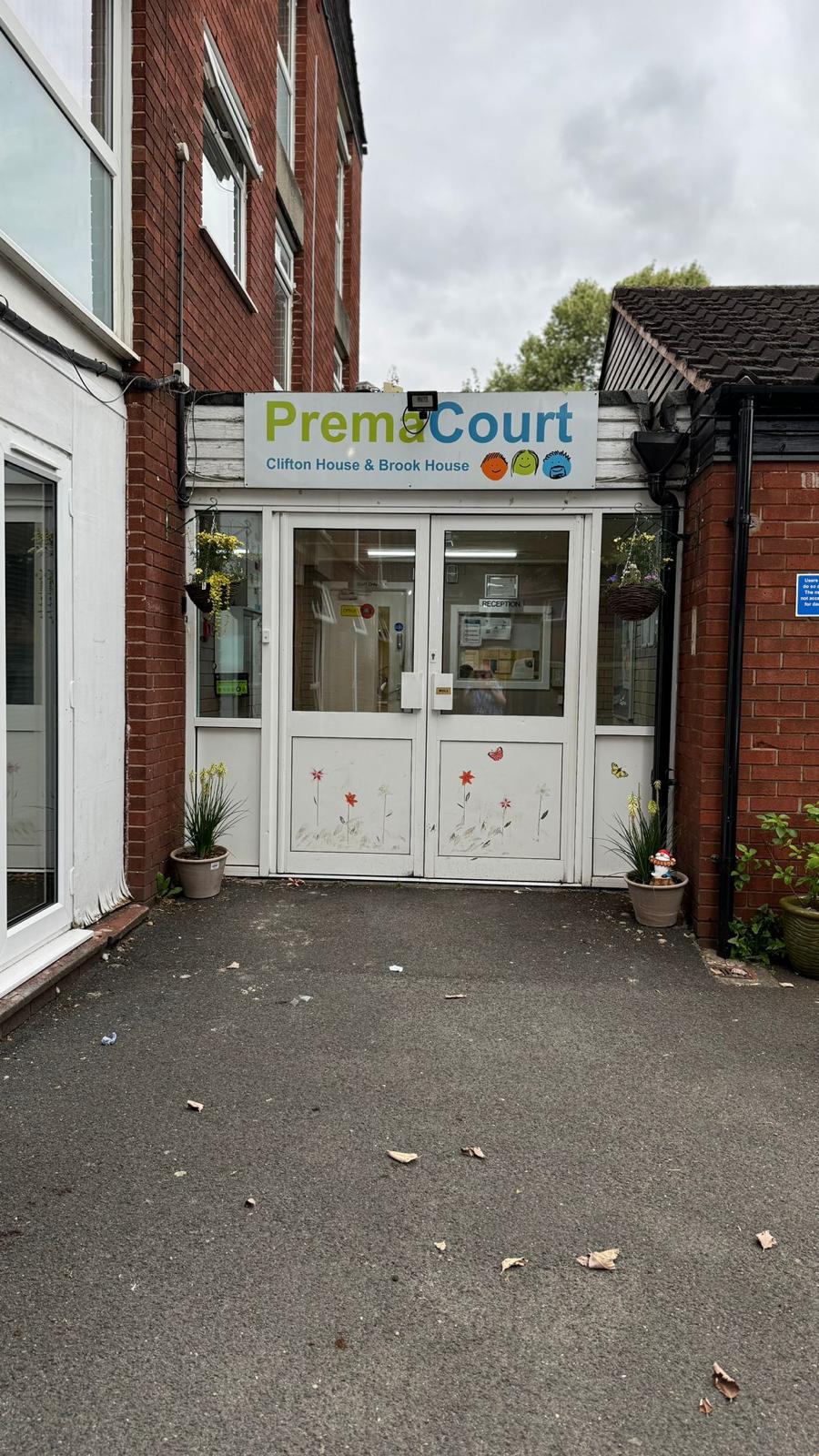 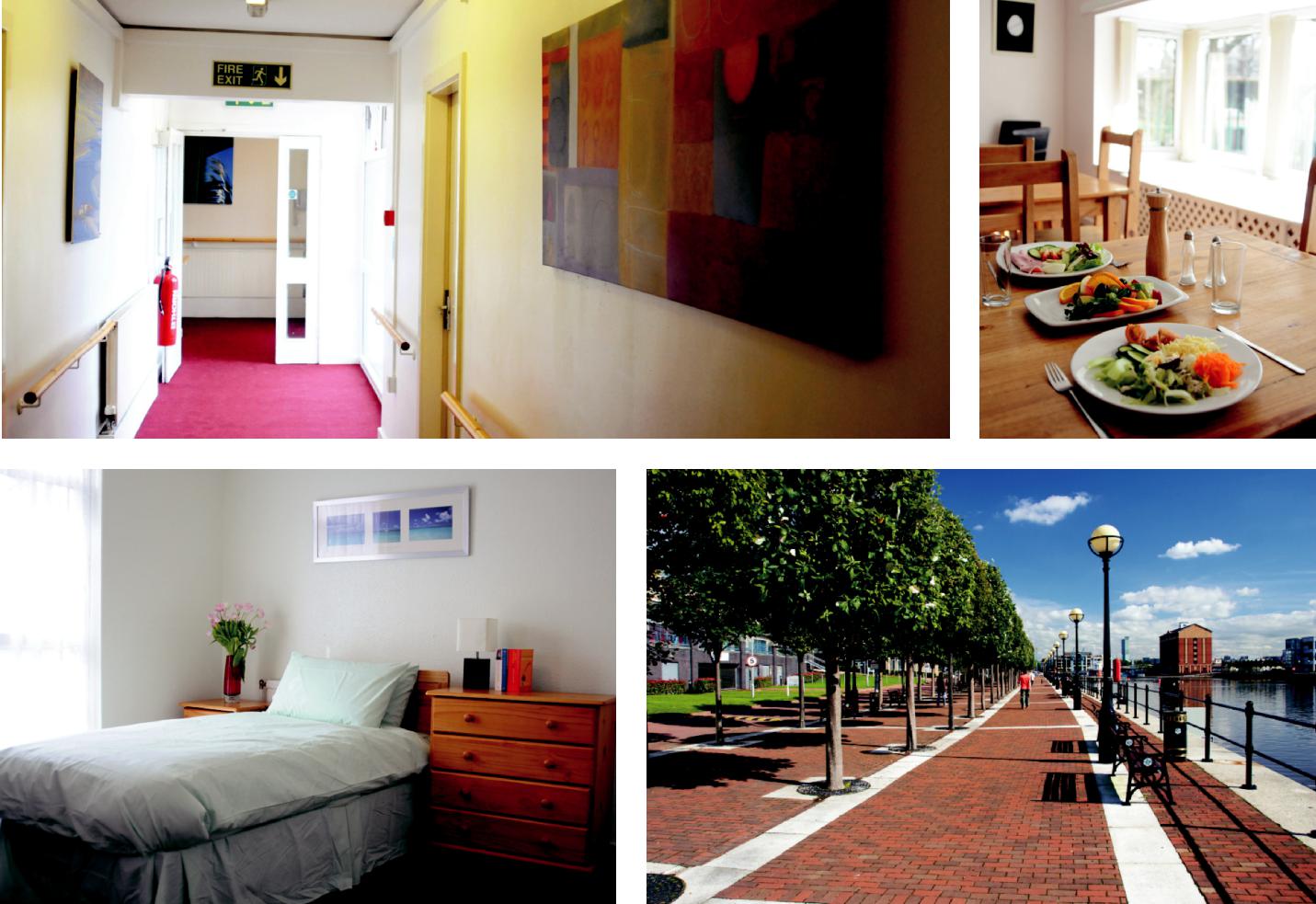 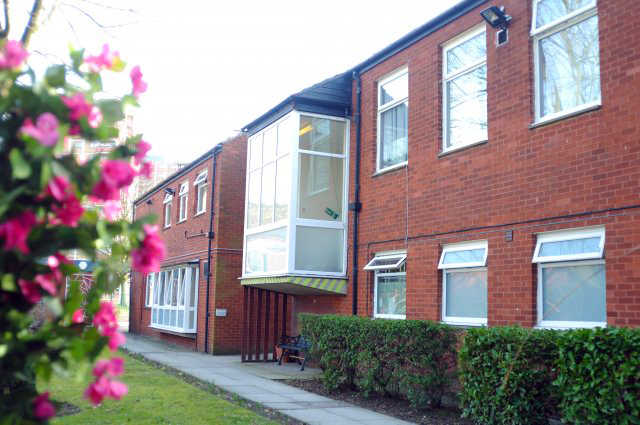 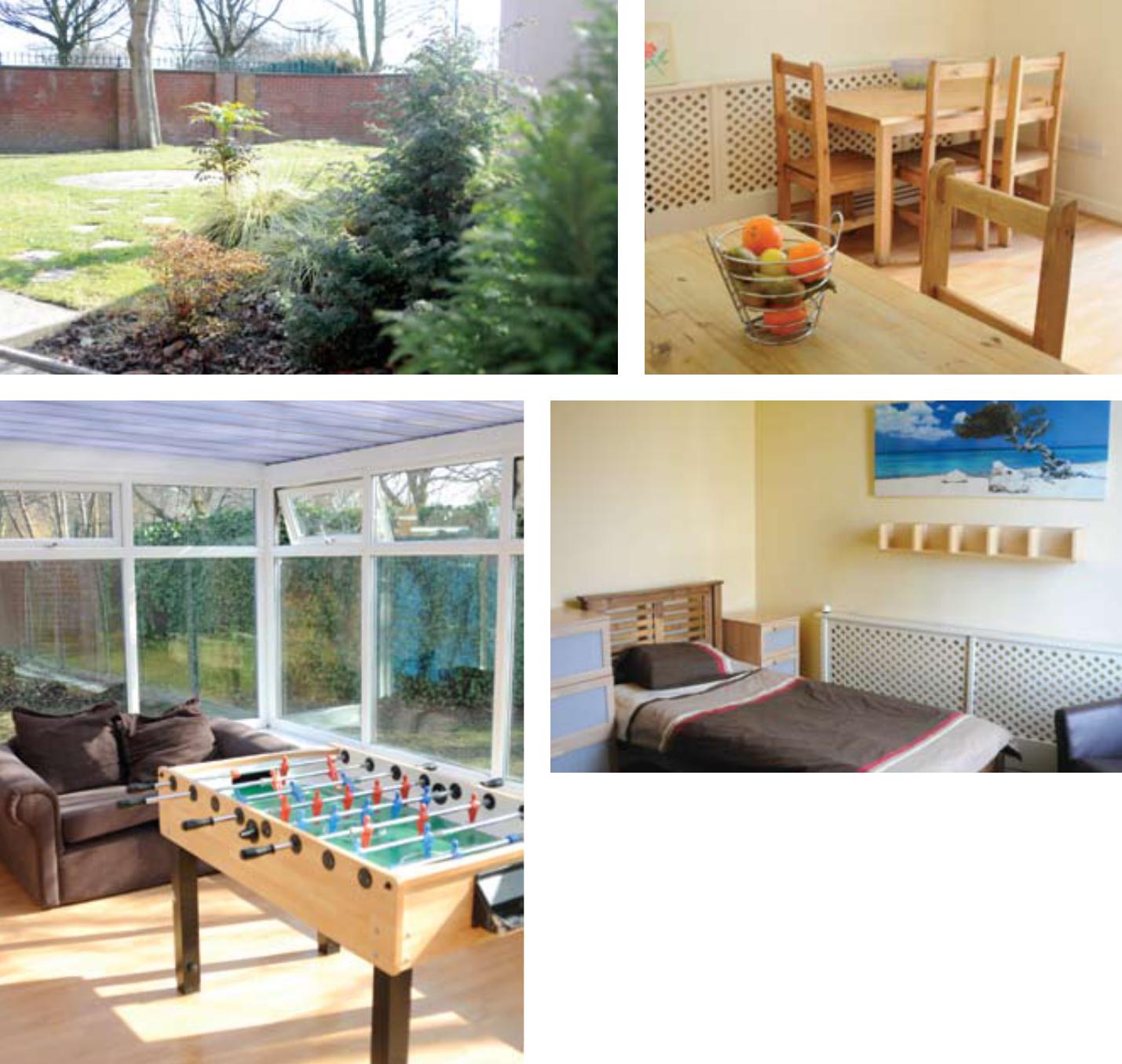 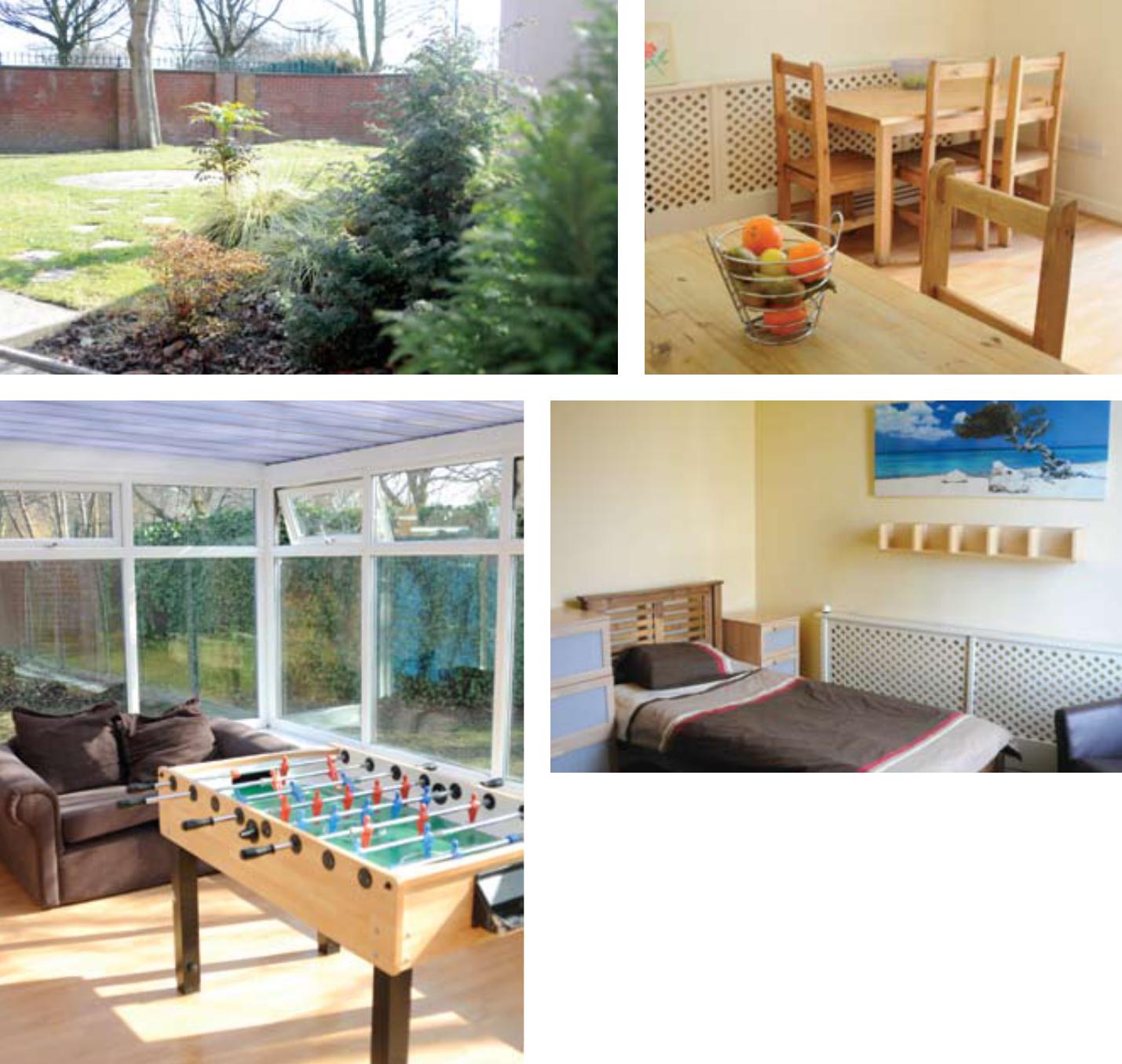 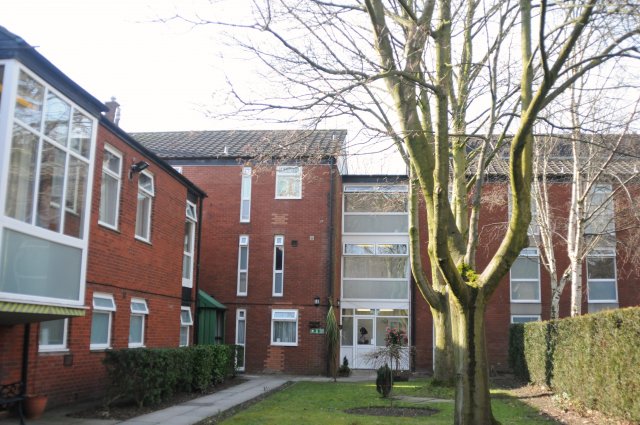 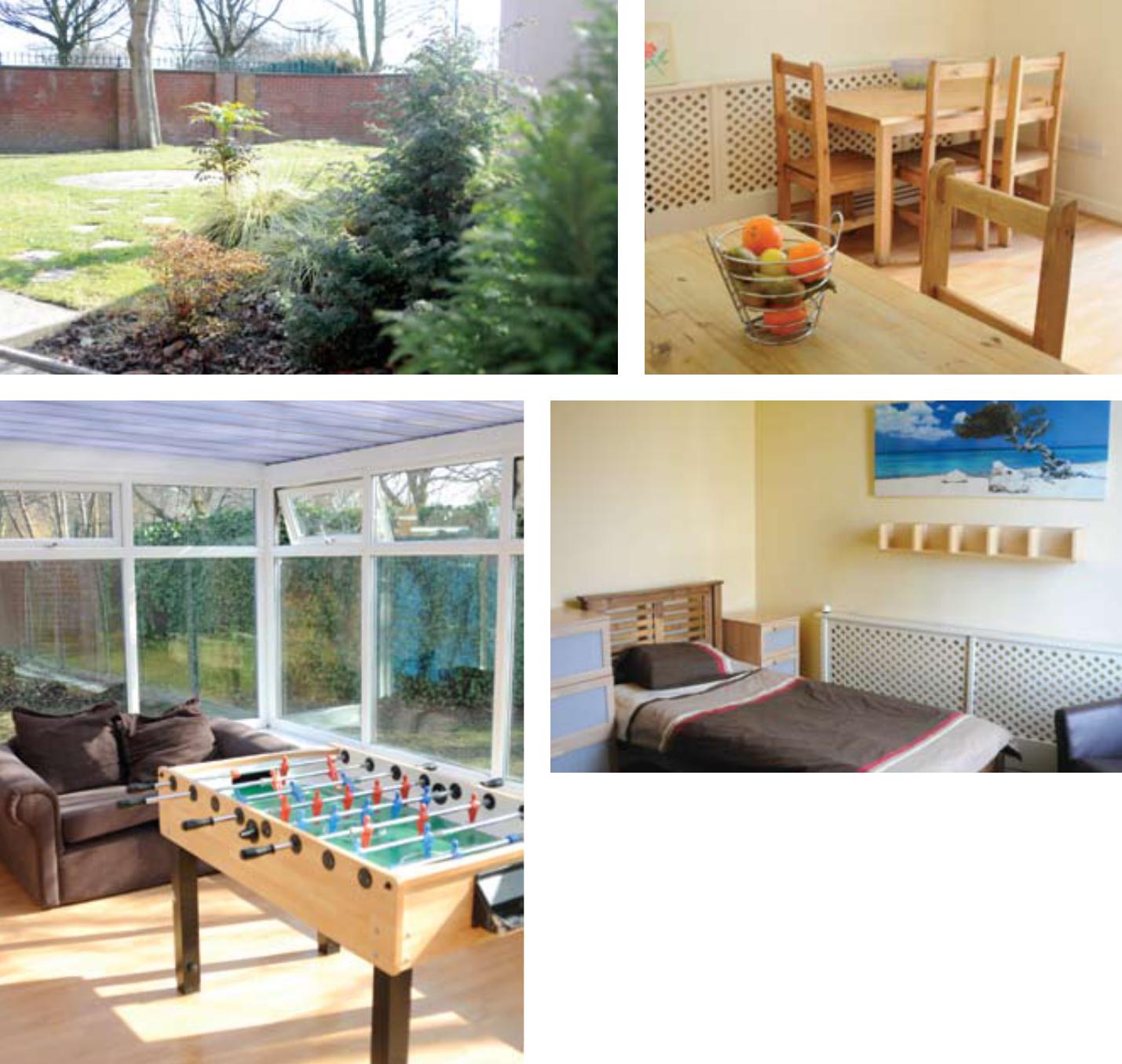 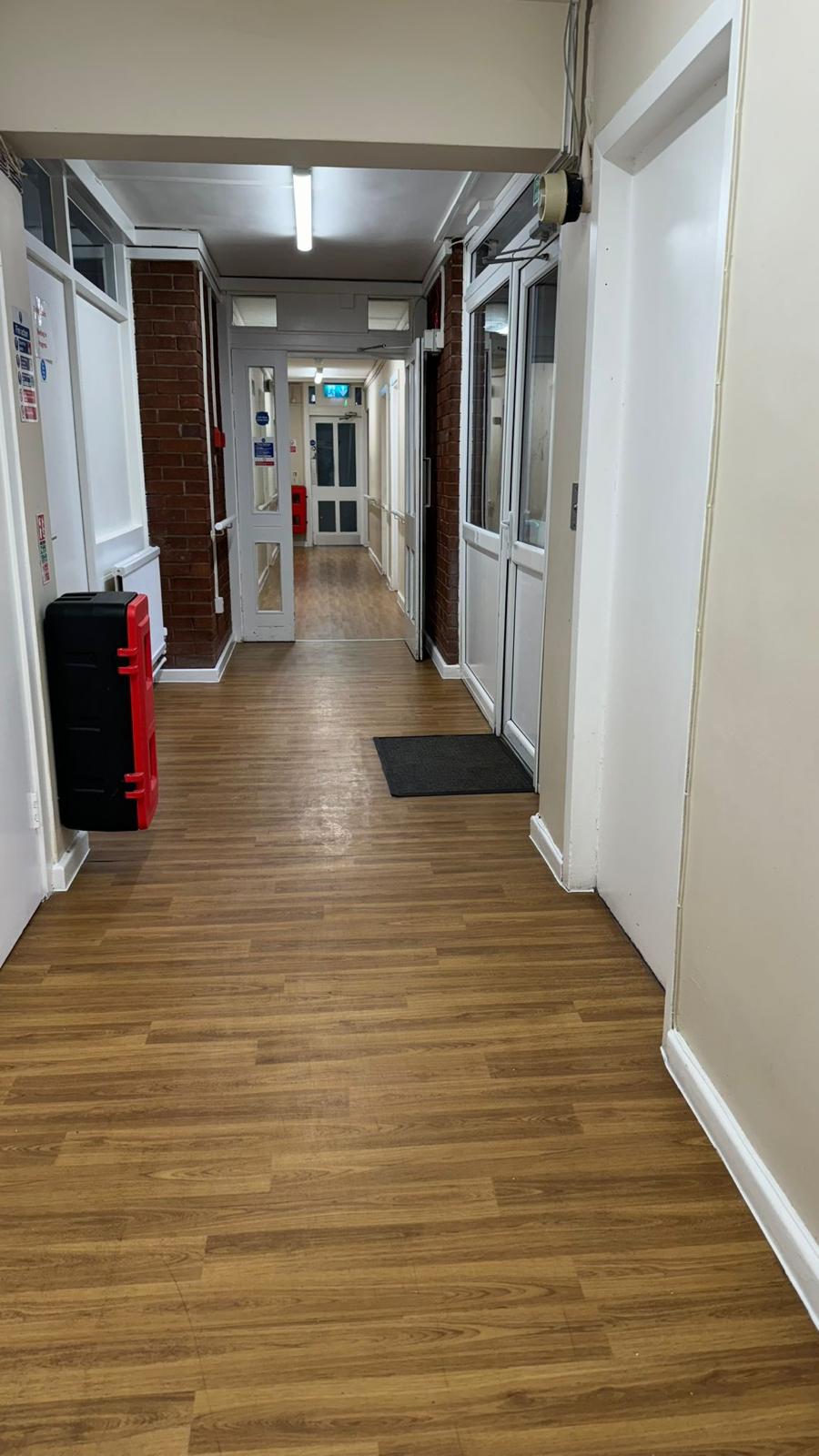 Visit us at 
        www.deepdenecare.com
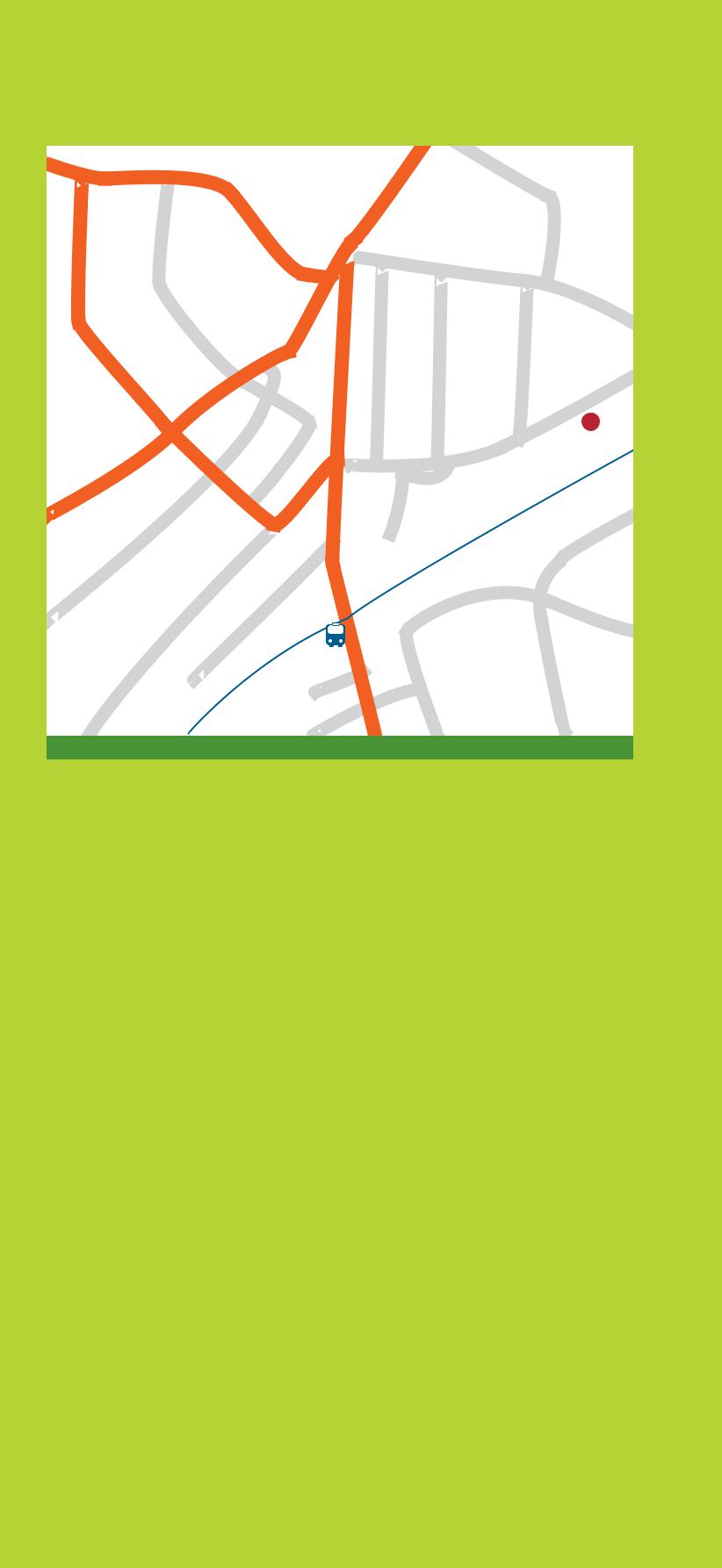 Referrals
At Deepdene Care we welcome referrals from all areas of mental health care and are committed to making this process as unobtrusive and stress free as possible.

The referral process is reactive and easy to use, with a direct line to our dedicated referral team.

Following a referral a senior member of our multi-disciplinary team will arrange to carry out a full assessment within 24 hours at a time and venue that best suits the individual’s need.

After this assessment our multi-disciplinary team will review the case, and if suitable, a placement offer and full breakdown of costs will be sent to the referring agency within seven working days.

Once the placement is agreed we will work closely with the individual and their care team to ensure a smooth and successful transition.

If you would like to arrange an informal visit, please contact us on our referral line:

0800 313 4774
www.deepdenecare.com


 

Prema Court
Clifton Close
Ayres Road
Manchester
M16 7NX

t:  0161 226 7698
e: referrals@deepdenecare.com




Deepdene Care: 2 The Courtyard, 707 Warwick Road, Solihull, West Midlands, B91 3DA                      t: 0121 387 2130             e: info@deepdenecare.com
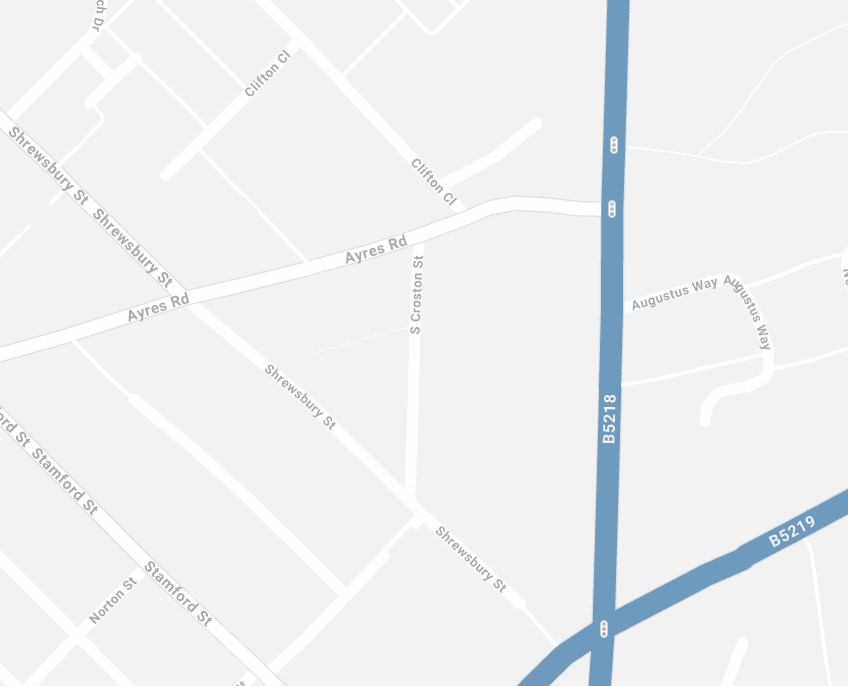 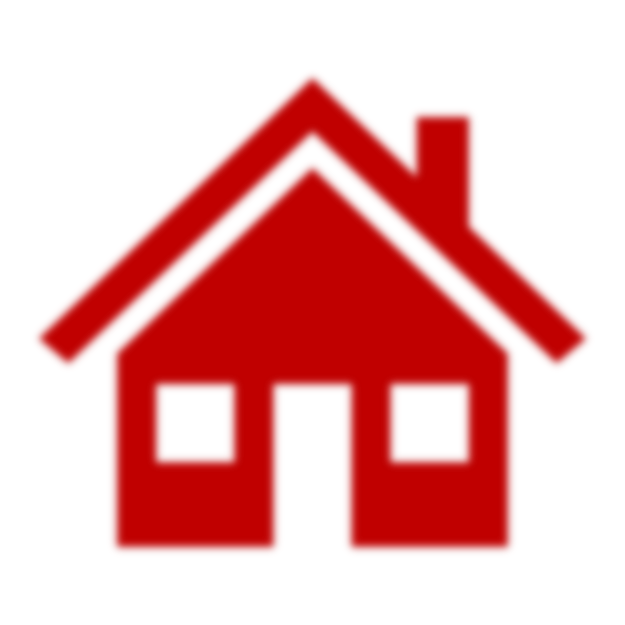 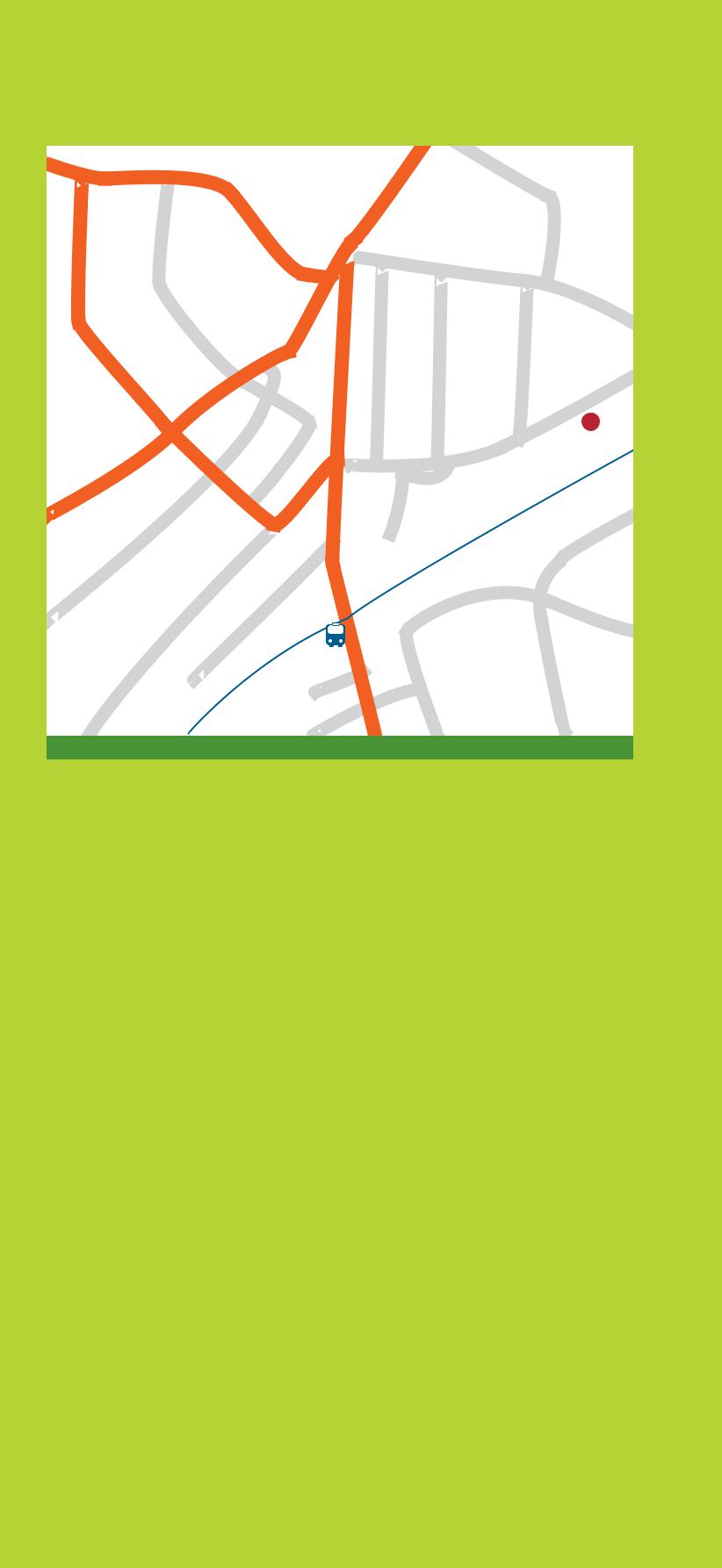 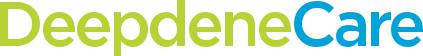 How to find Prema Court:
 
Road:
Prema Court is easily accessible by road, and is just
five minutes from junction 3 of the M56, via A5103
Princess Parkway. Parking is available.

Public transport:
Bus routes 15 and 85 stop just outside Prema Court
Piccadilly Train Station is 20 minutes away.
Prema Court is a 15 minute taxi-ride from
Manchester Airport.
Prema Court’s Referral Criteria
Deepdene Care: 2 The Courtyard, 707 Warwick Road, Solihull, West Midlands, B91 3DA				t: 0121 387 2130				e: info@deepdenecare.com
Our other Care Homes’ Referral Criteria
Deepdene Care: 2 The Courtyard, 707 Warwick Road, Solihull, West Midlands, B91 3DA				t: 0121 387 2130				e: info@deepdenecare.com